Brunner-La Rocca HP, Bektas S
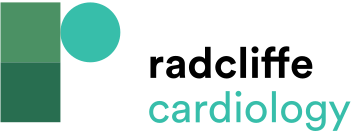 Comparison of Medication in Different Trials
Citation: Cardiac Failure Review 2015;1(2):96–101
https://doi.org/10.15420/cfr.2015.1.2.96
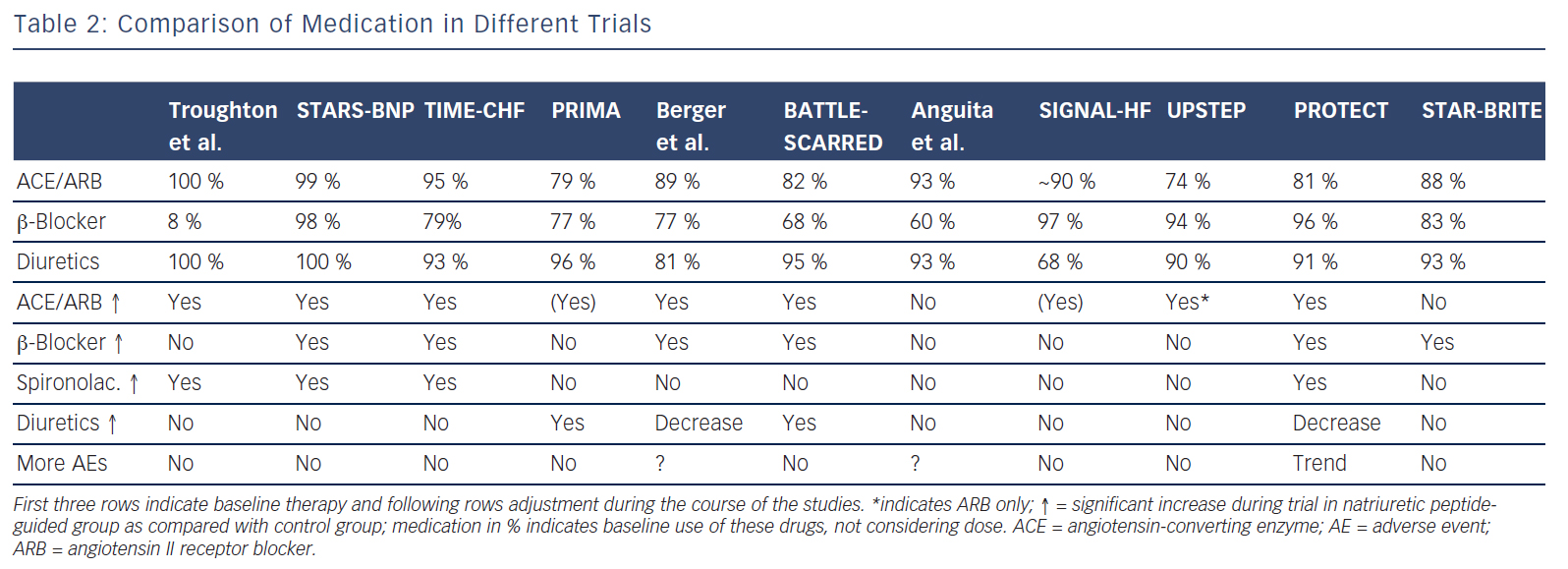